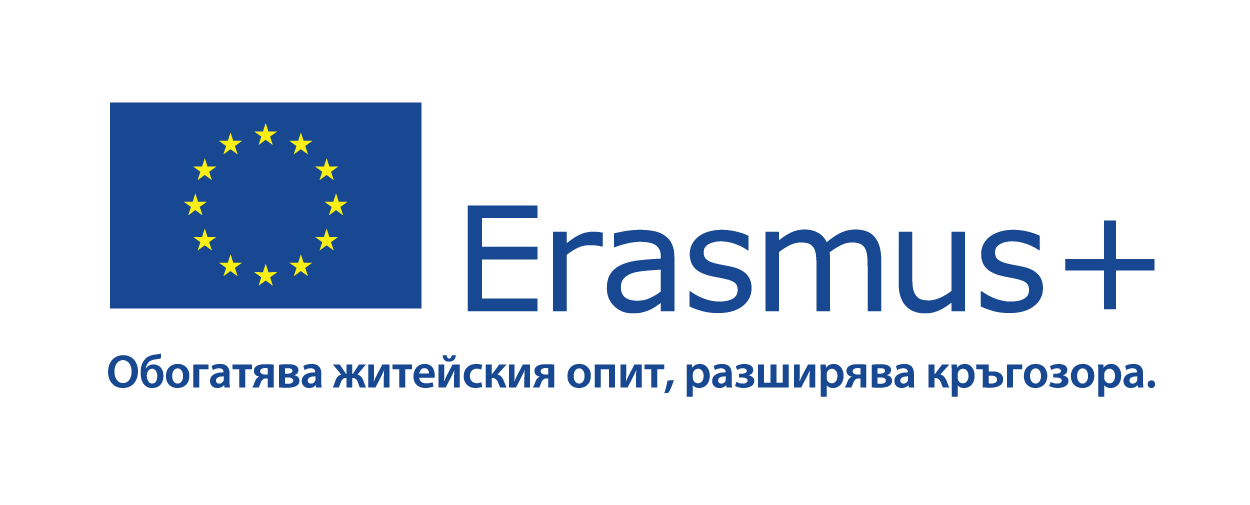 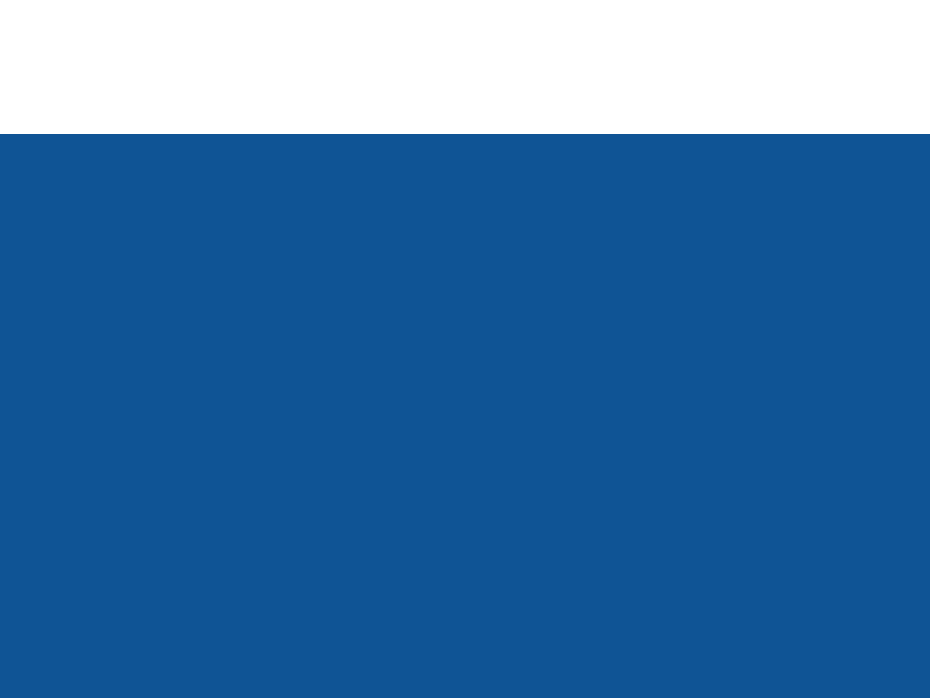 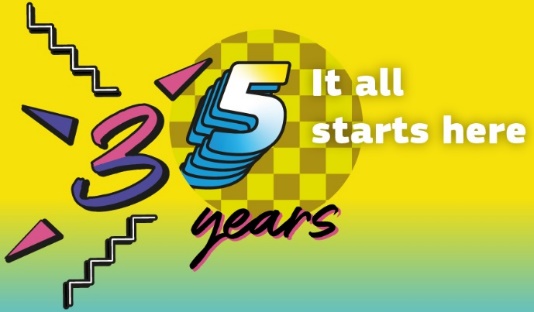 Програма „Еразъм+”

2021 - 2027
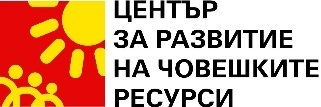 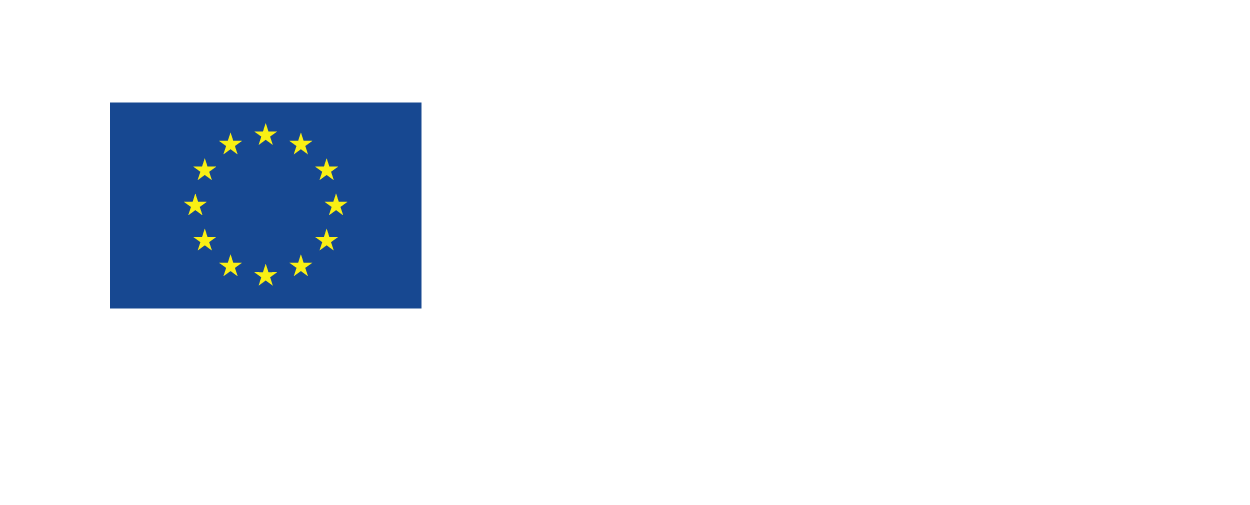 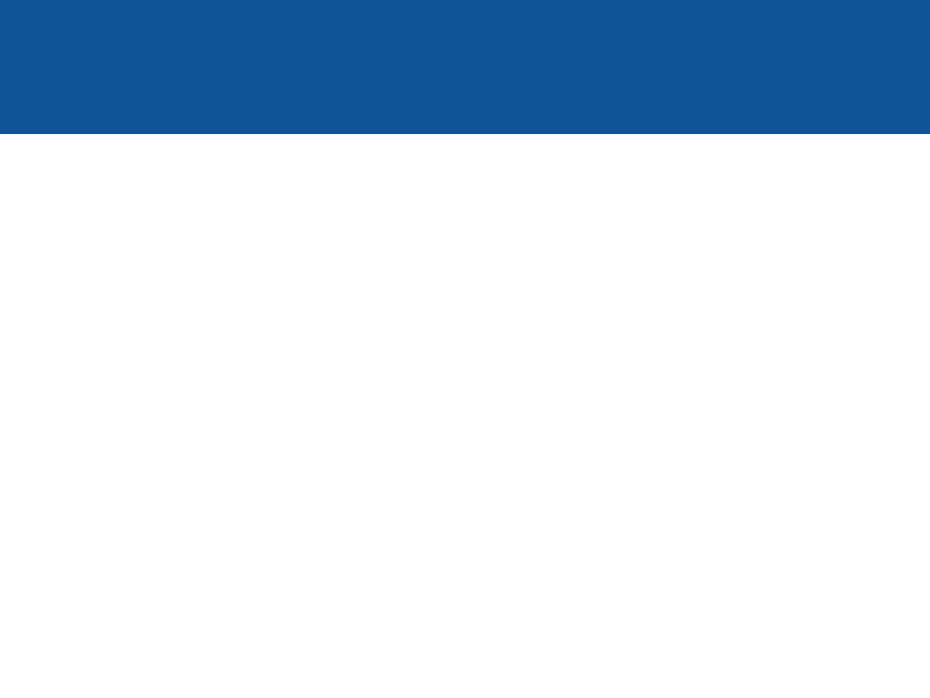 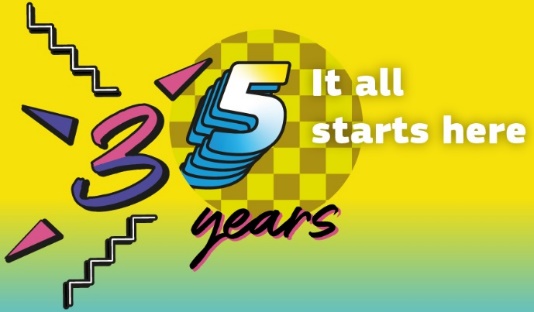 Най-голямата Програма на ЕС в областта на образованието, обучението, младежта и спорта;
Бюджет от 28,4 € млрд., почти двойно в сравнение с предходния програмен период (2014 – 2020 г.);
Подкрепя идеята за Европейско образователно пространство, дигитализацията на образователния процес, стратегията на ЕС за младежта, развива и европейското измерение в спорта.
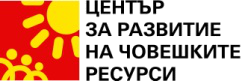 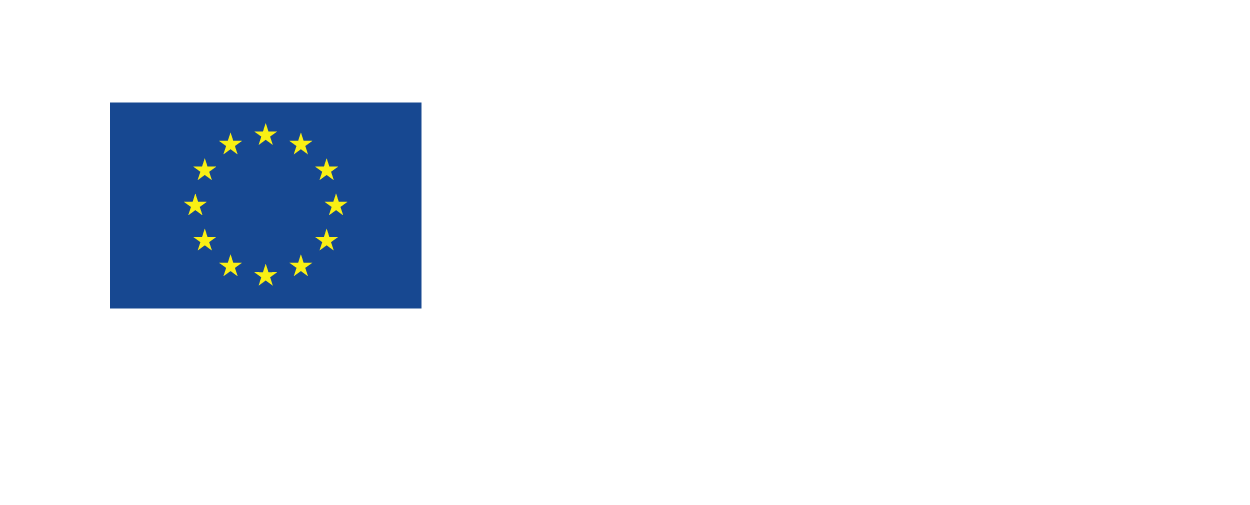 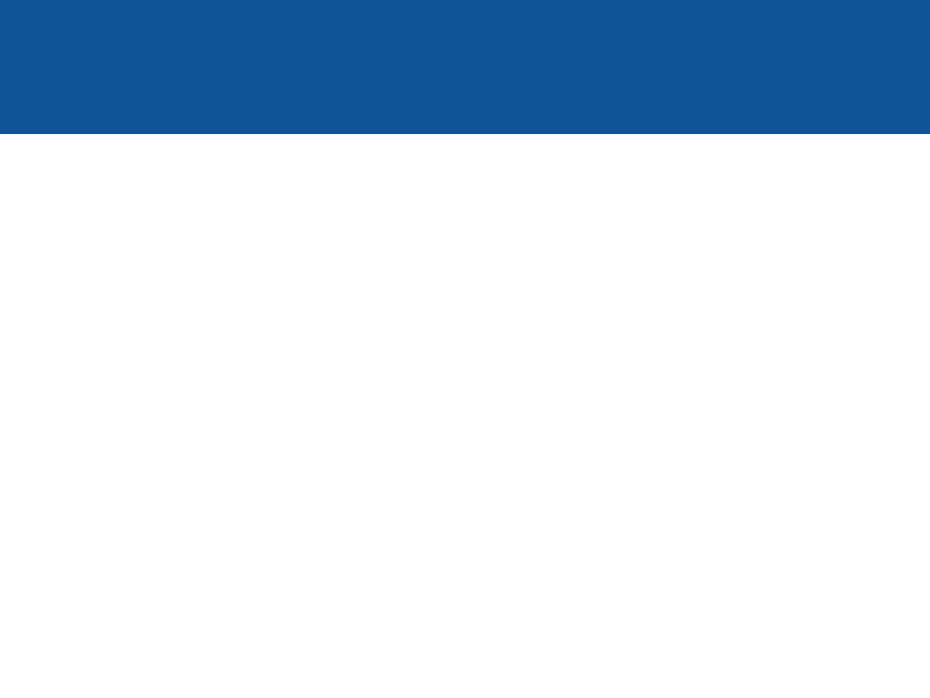 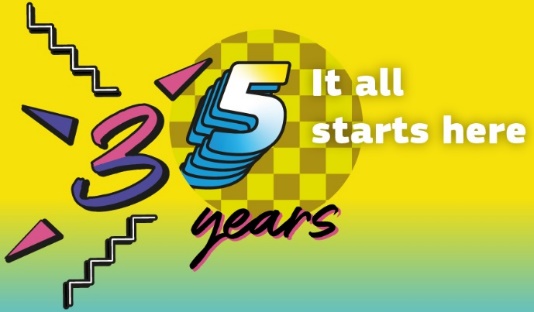 Основни акценти:

Приобщаване и многообразие;

Дигитализация (Цифров Еразъм+)

Екология и опазване на околната среда в съответствие с Европейската зелена сделка (Зелен Еразъм+)

Активно гражданско участие
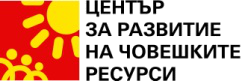 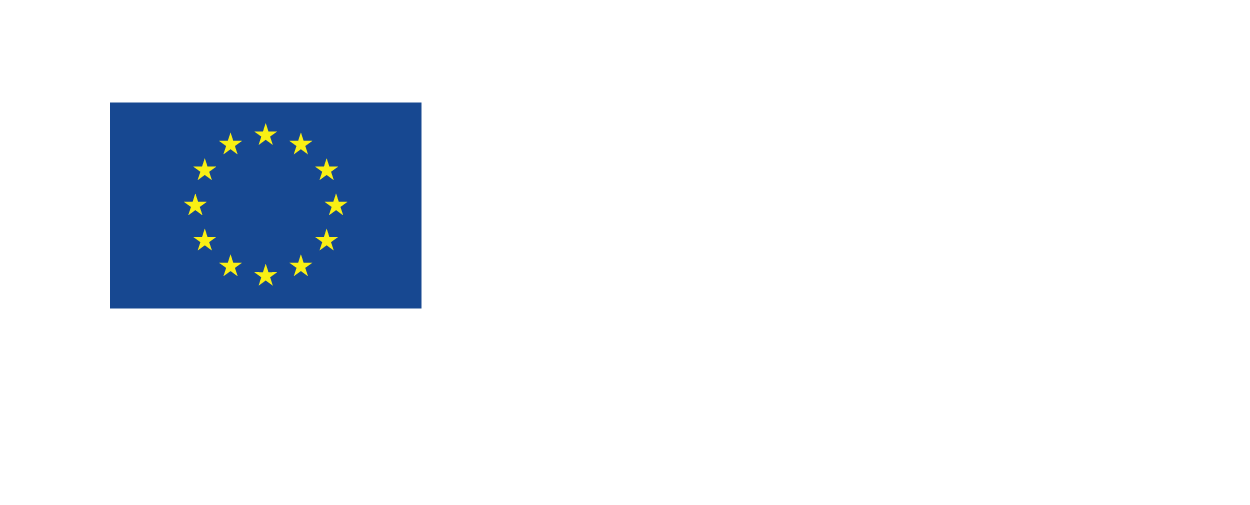 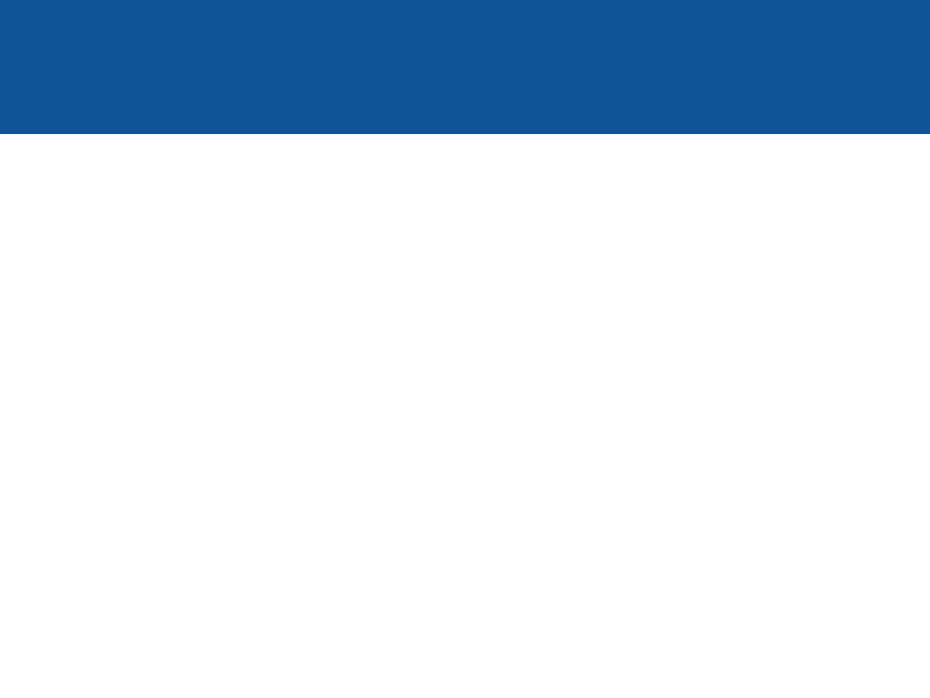 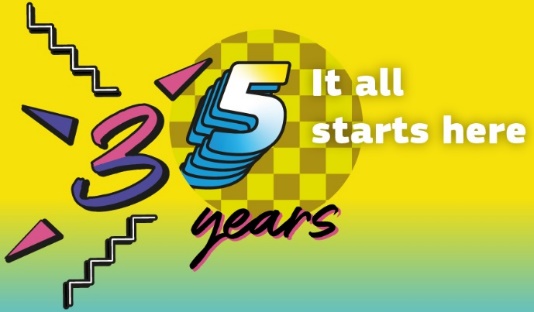 Структура на Програма „Еразъм+“

Ключова дейност 1  - „Образователна мобилност за граждани“

Ключова дейност 2 - „Сътрудничество между организации и институции“
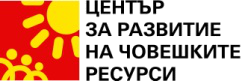 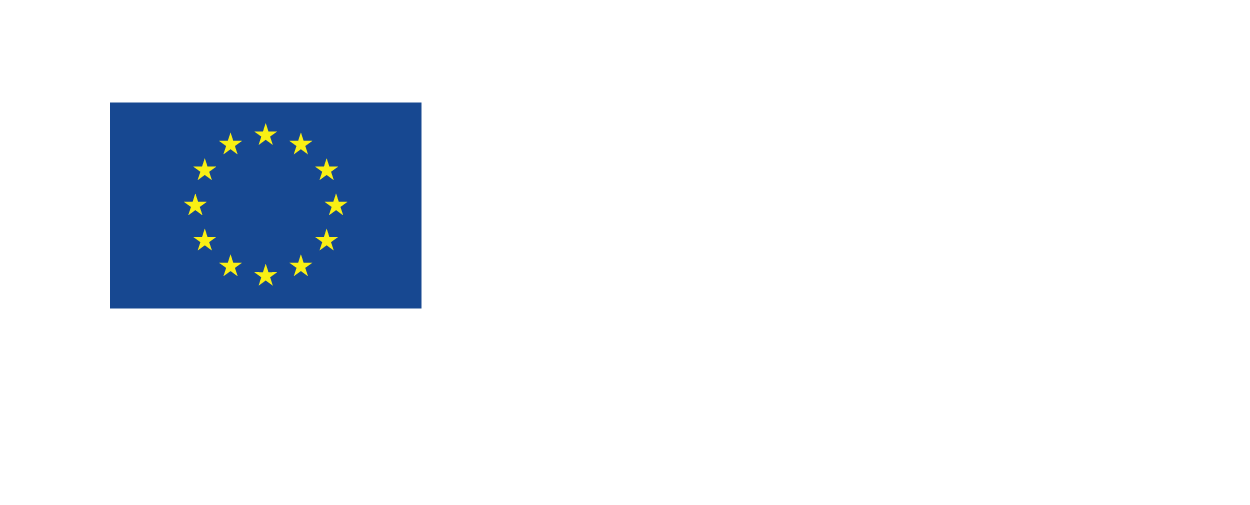 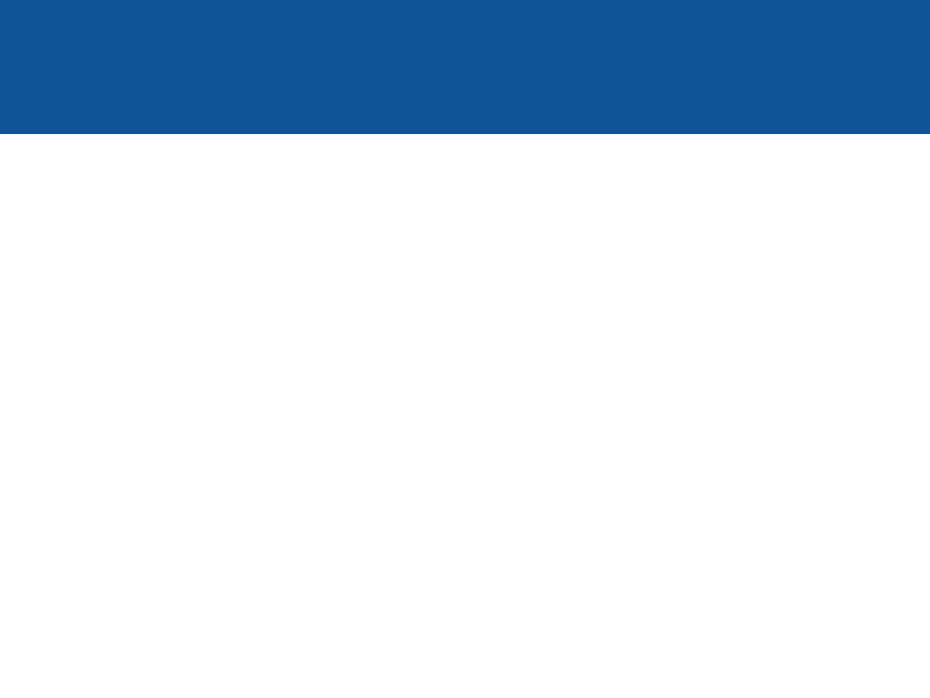 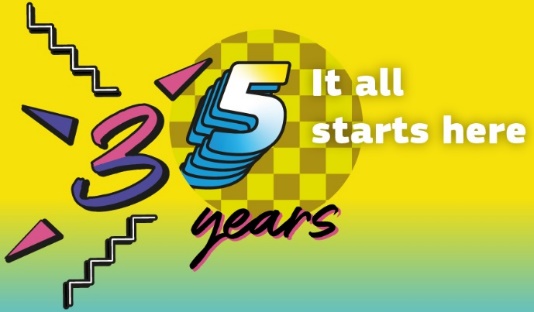 Ключова дейност 1 
„Образователна мобилност за граждани“

Краткосрочни и дългосрочни проекти за мобилност:

Мобилност на ученици / обучаеми / студенти / персонал
Младежки обмени / Мобилност на младежки работници
Дейности за младежко участие
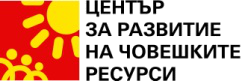 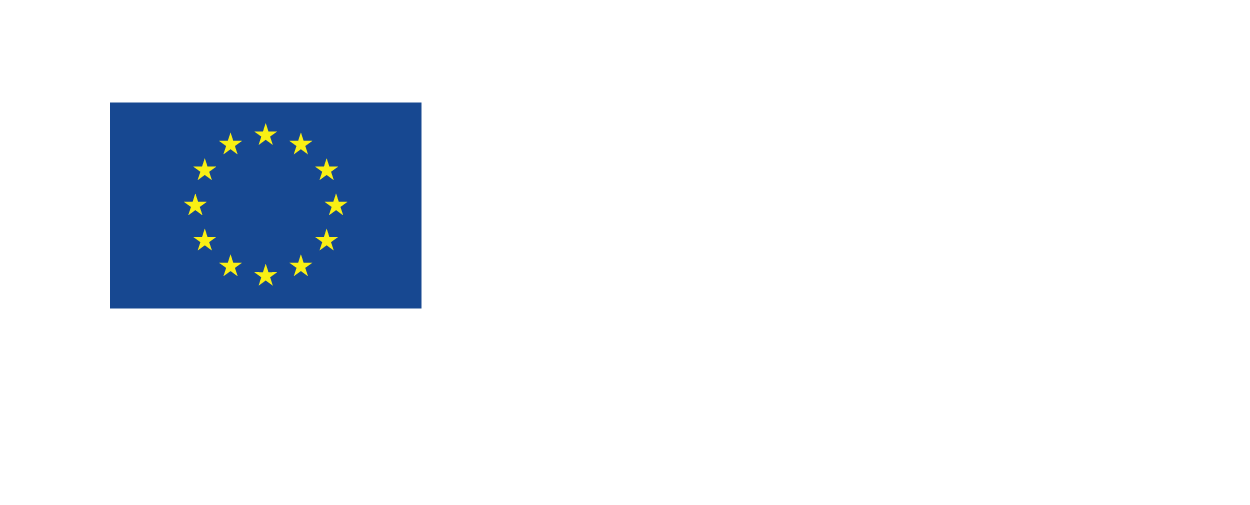 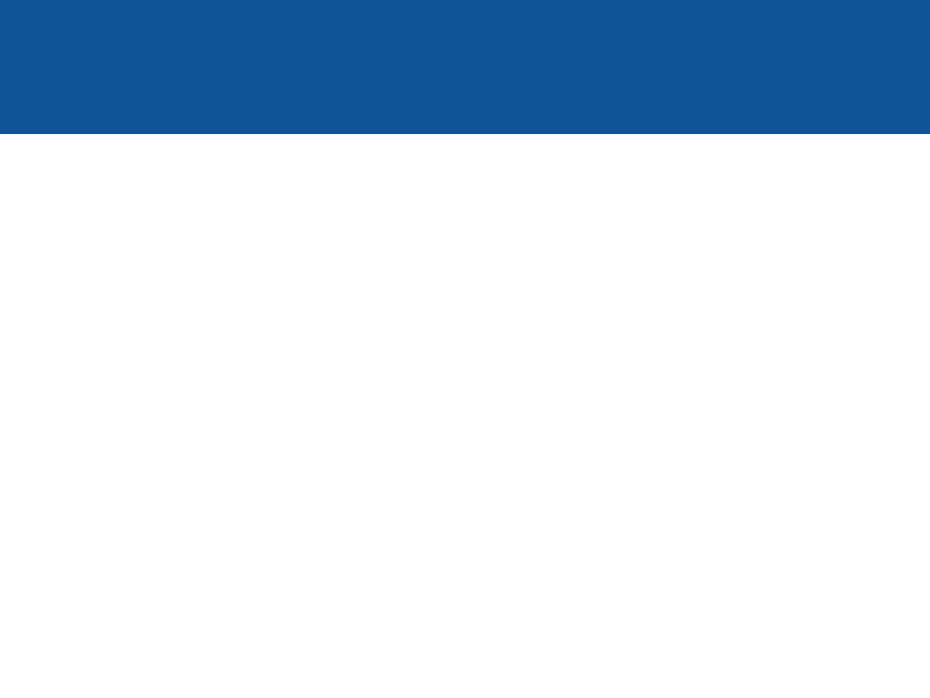 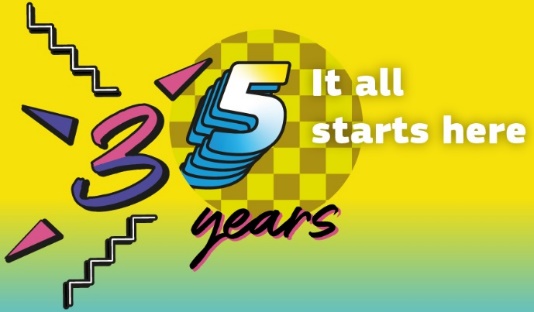 Ключова дейност 1 
„Образователна мобилност за граждани“
„Еразъм Aкредитация“ 
„Училищно образование“, „Професионално образование и обучение“, „Образование за възрастни“ и „Младеж“

Допълнителна възможност
Дългосрочни цели и планиране
Ангажимент за качество
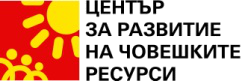 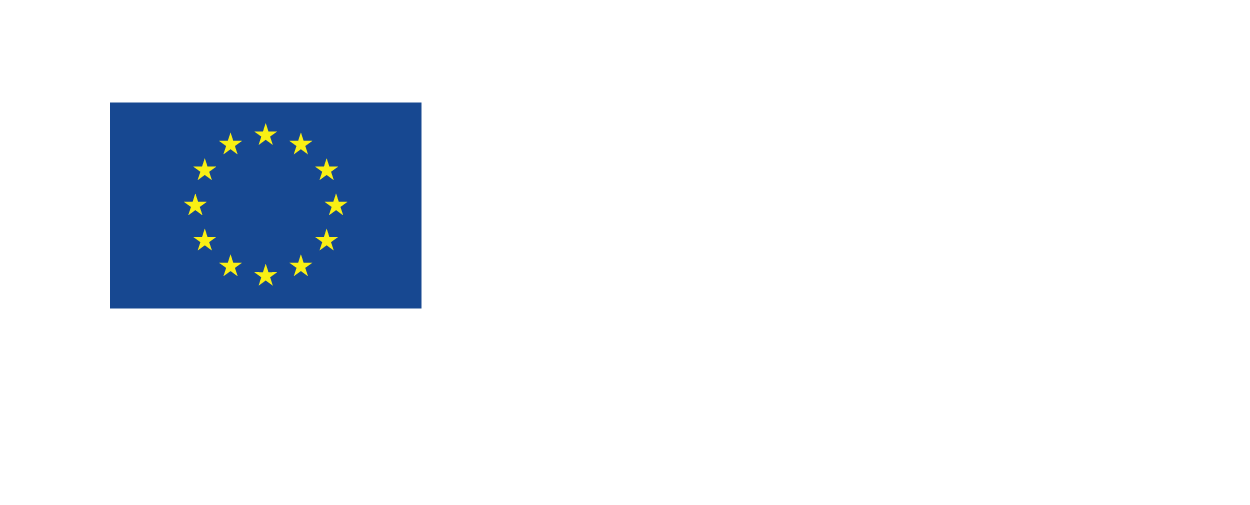 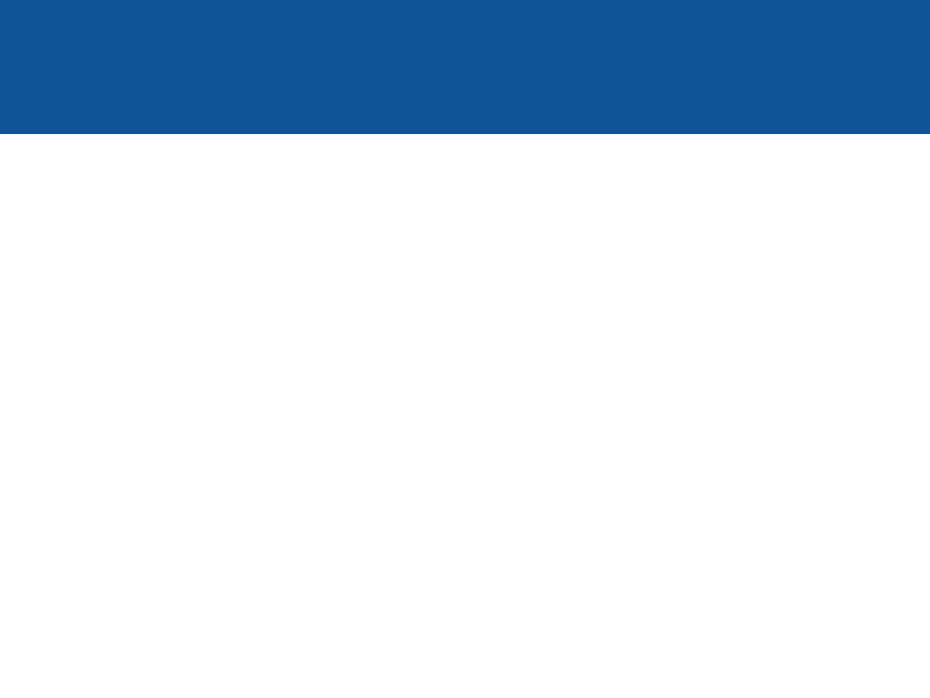 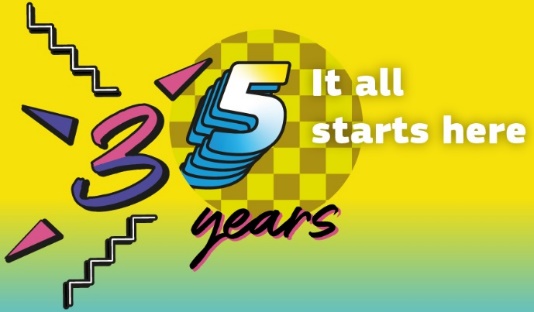 Ключова дейност 1 
Проекти за мобилност на младежи
„DiscoverEU – Дейности за приобщаване“


Придобиване на опит
Запознаване с възможностите за бъдеща реализация
Насърчаване на междукултурния диалог
Засилване чувството за принадлежност към ЕС
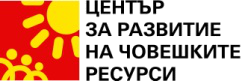 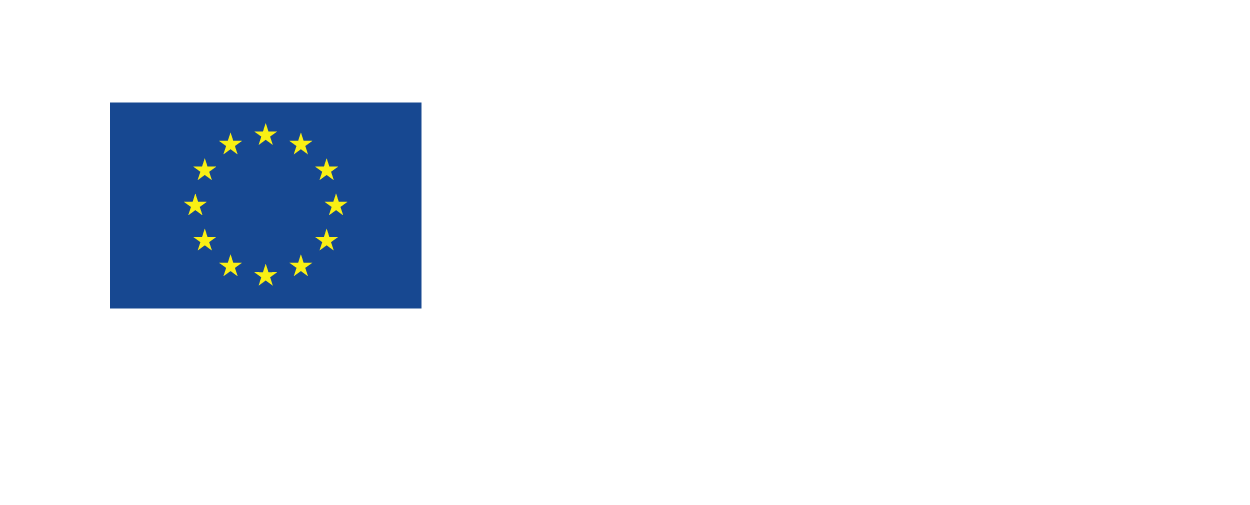 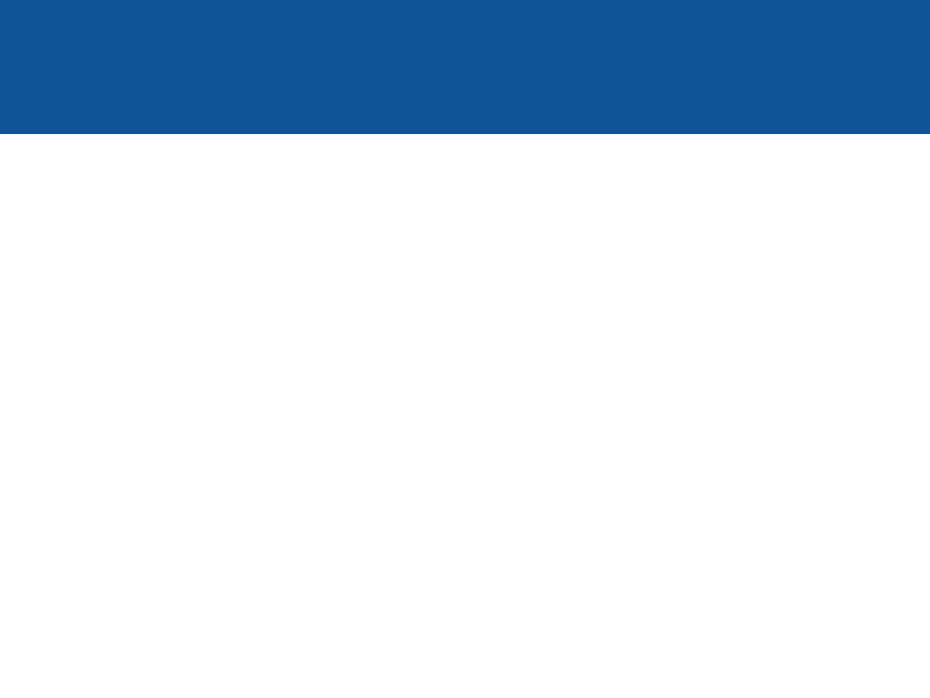 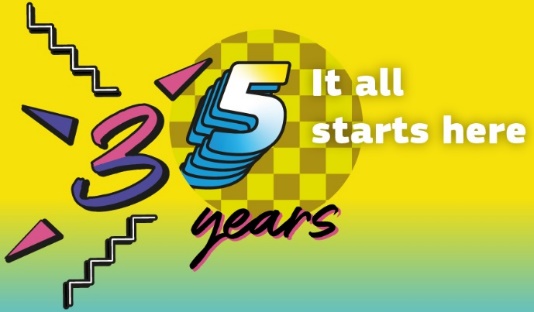 Ключова дейност 2 
„Сътрудничество между организации и институции“


Партньорства за сътрудничество

Малки партньорски проекти
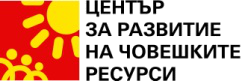 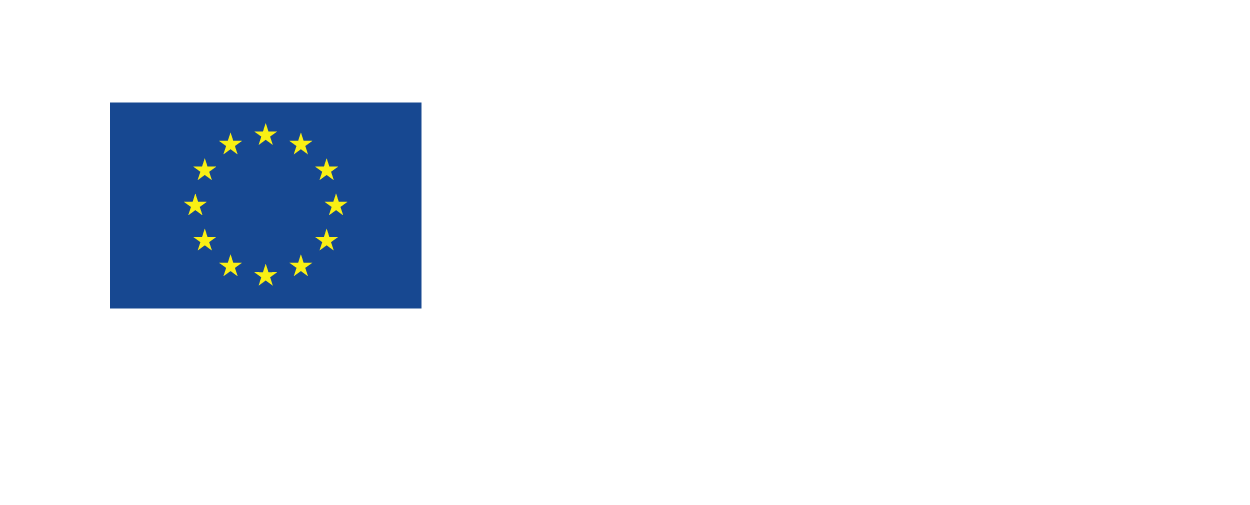 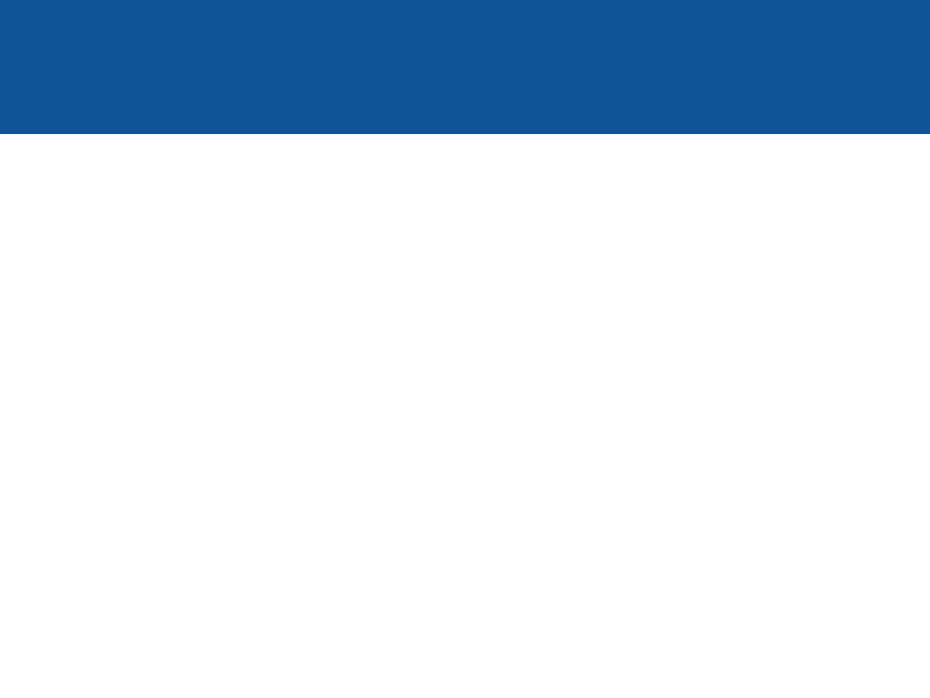 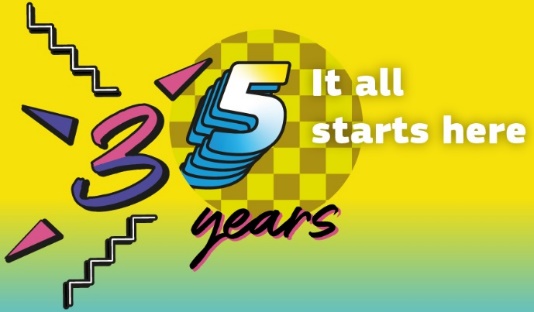 Кой може да кандидатства?

•  Институция / организация в съответния образователен сектор

Кой може да участва?

•  Институции в съответния образователен сектор
•  Организации в областта на образованието, обучението и пазара на труда
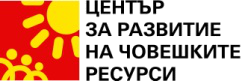 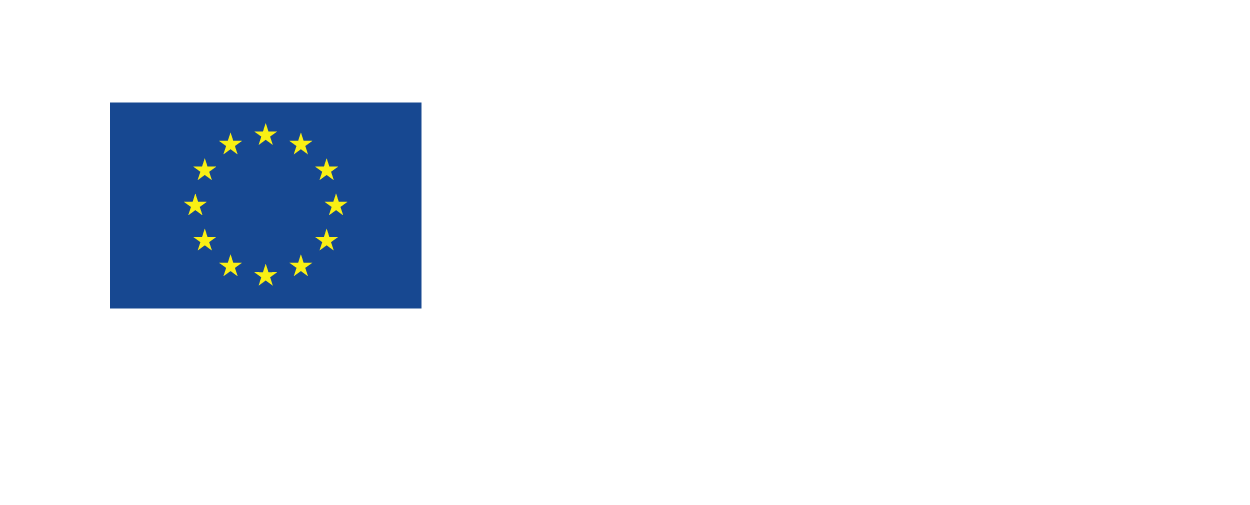 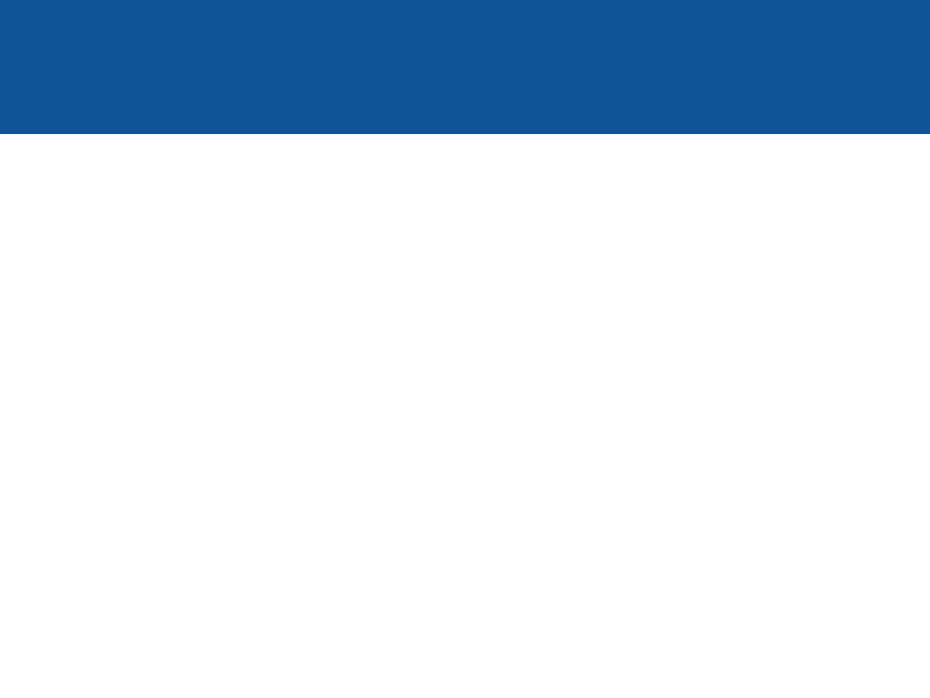 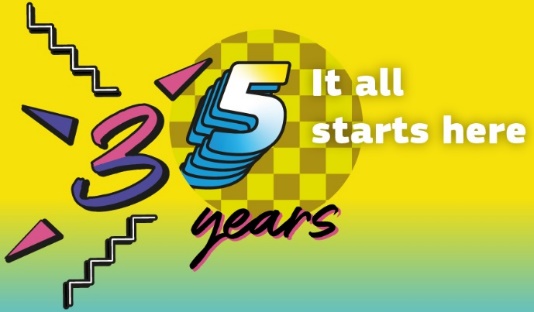 Предстоящи покани за кандидатстване:

•	Ключова дейност 1, краткосрочни проекти за мобилност - “Училищно образование”, “Образование за възрастни” и “Младеж” – 4.10.2022 г.

•	Ключова дейност 1, “DiscoverEU” – 4.10.2022 г.

•	Ключова дейност 1, “Еразъм Акредитация” - “Училищно образование”, “Професионално образование и обучение”, “Образование за възрастни” и „Младеж“ – 19.10.2022 г.

•	Ключова дейност 2, “Партньорства за сътрудничество”, сектор “Младеж” – 4.10.2022 г.

•	Ключова дейност 2, “Малки партньорски проекти” – 4.10.2022 г.
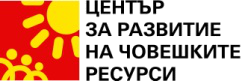 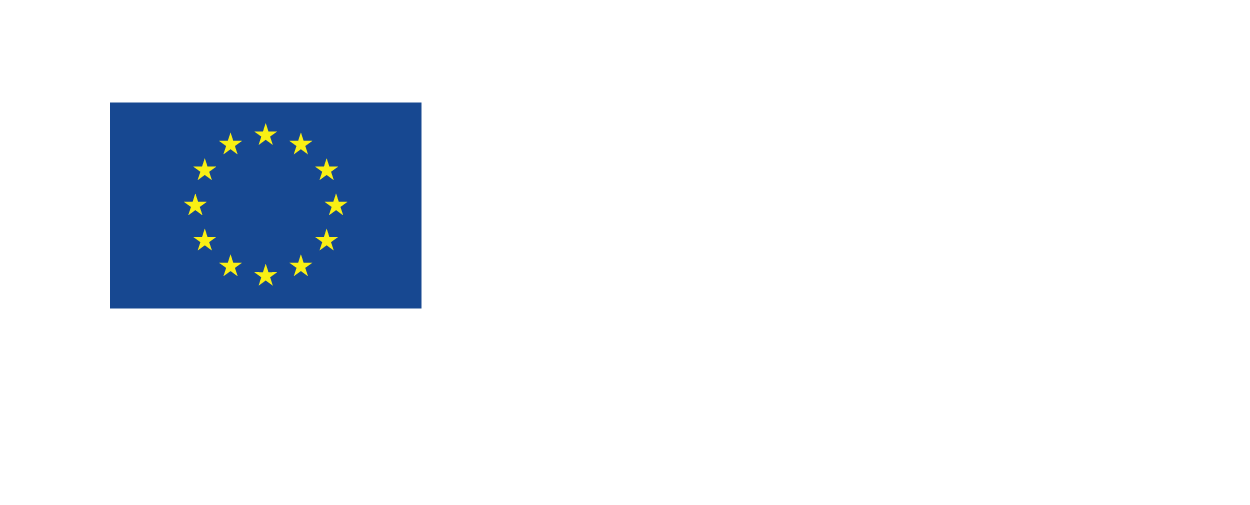 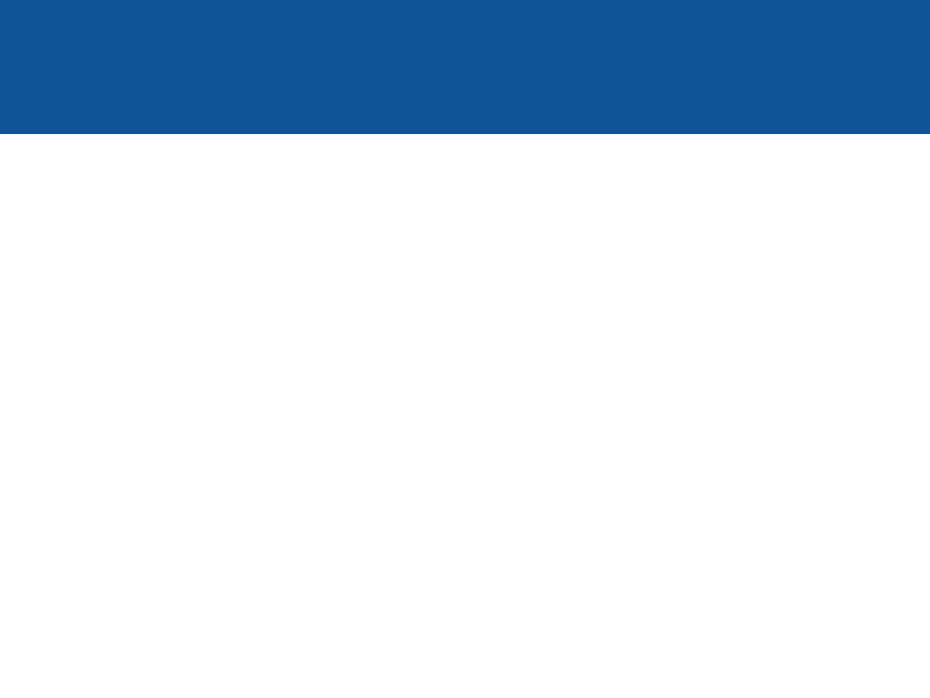 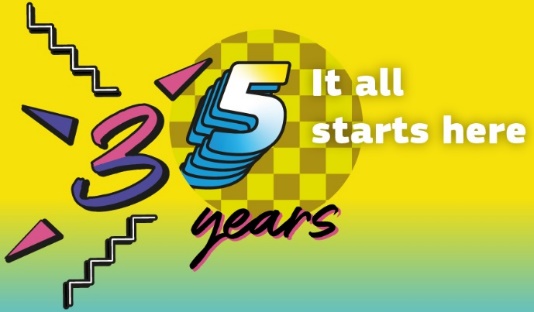 Полезни връзки:
eTwinning:https://www.etwinning.net/
School Education Gateway:https://www.schooleducationgateway.eu

EPALE:https://ec.europa.eu/epale/

European Youth Portal:
https://europa.eu/youth/home_bg

DiscoverEU:
https://europa.eu/youth/discovereu_en

Erasmus+ Mobile App:
https://erasmusapp.eu/

European Education and Culture Executive Agency
https://www.eacea.ec.europa.eu/index_en
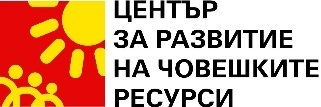 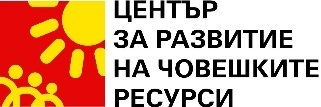 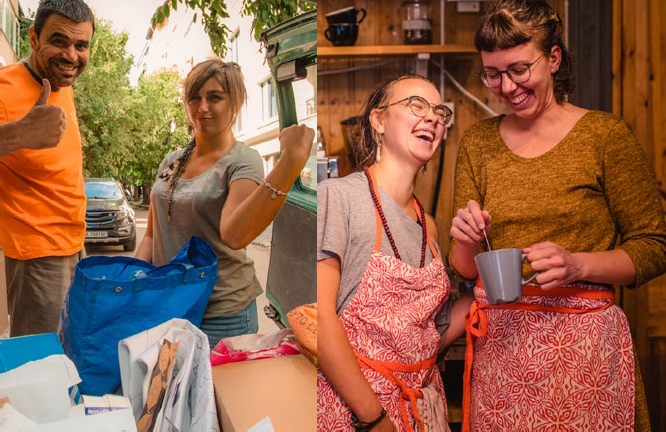 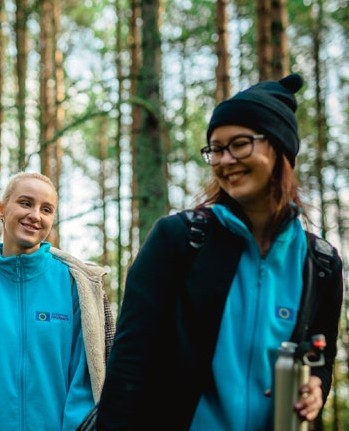 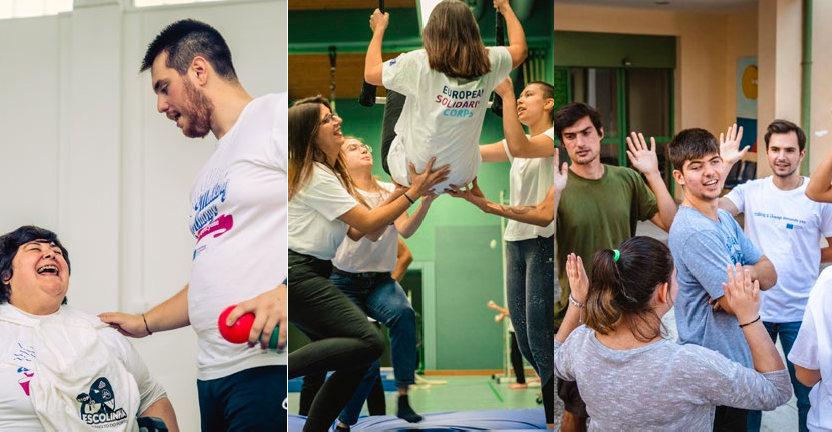 POSITIVISM
ENERGY
ENJOY
FRIENDSHIP
TOGETHERNESS
POWER
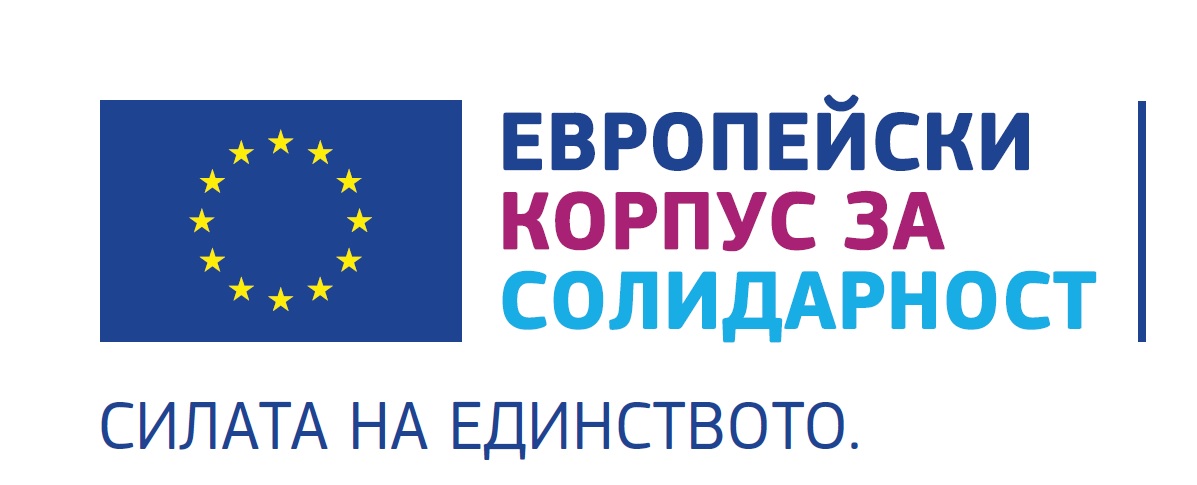 2021-2027
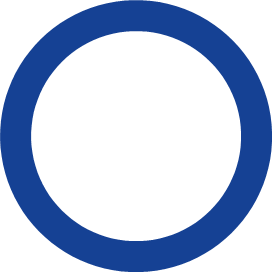 Новата 
програма
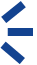 Бюджет от над 1 € млрд. за 2021—2027 г.
Възможности за най-малко 270 000 младежи.
Подкрепа за обществените и хуманитарните предизвикателства 
Доброволческа дейност
Солидарност
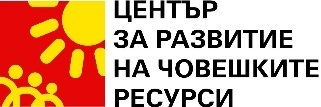 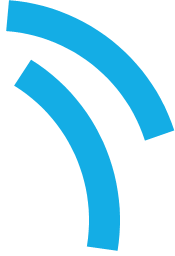 Възможности в рамките на ЕКС
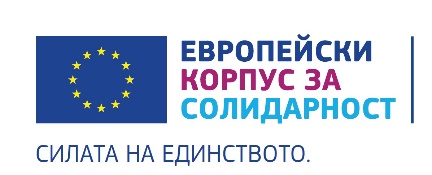 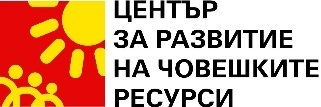 Кой кандидатства
ОРГАНИЗАЦИИ
Млади хора
За да участват, организациите трябва да получат знак за качество!
ЗНАК ЗА КАЧЕСТВО
ПРОЕКТИ ЗА СОЛИДАРНОСТ
ДОБРОВОЛЧЕСКИ ПРОЕКТИ
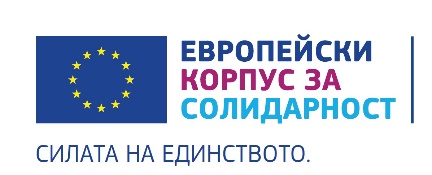 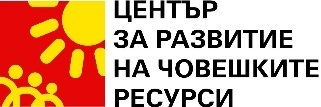 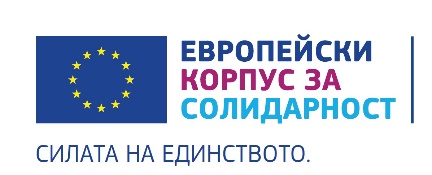 Участници в проектите
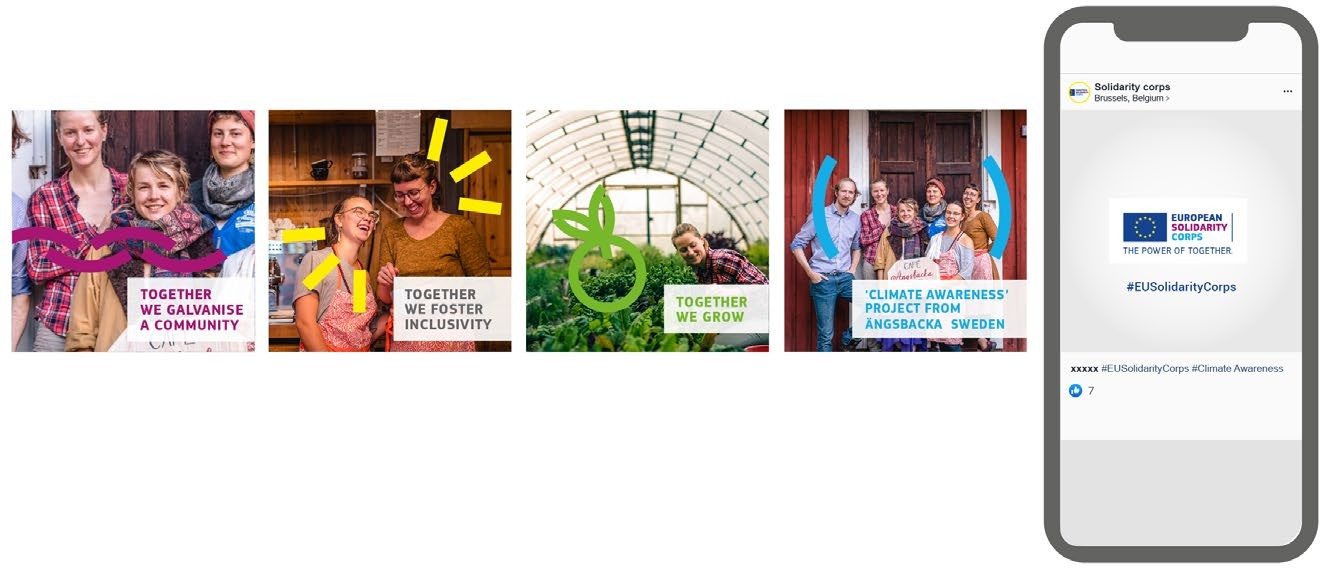 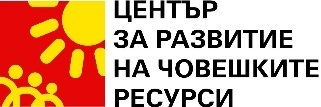 На практика
Електронен портал на Европейски корпус за солидарност: 

- Младите хора (18-30 години) се регистрират в базата данни.

- Одобрените организации, които разработват проекти, подбират млади хора от базата данни.
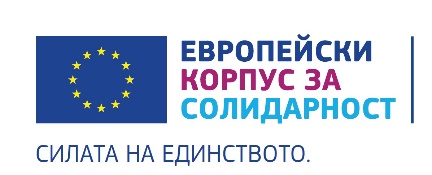 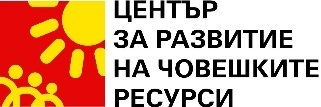 Предстояща покана по ЕКС за 2022 г.
Проекти за 
солидарност
4 октомври 2022 г.
По всяко време на годината
 
*не по-късно от 8 седмици преди крайния срок на поканата, по която желаете да кандидатствате
Знак за качество
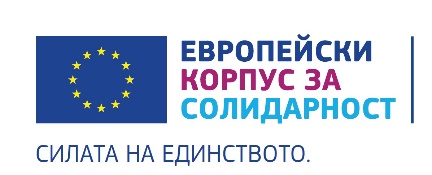 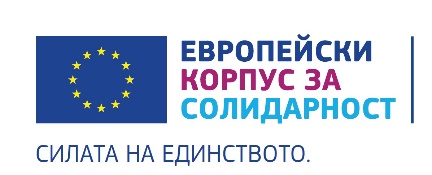 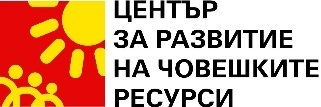 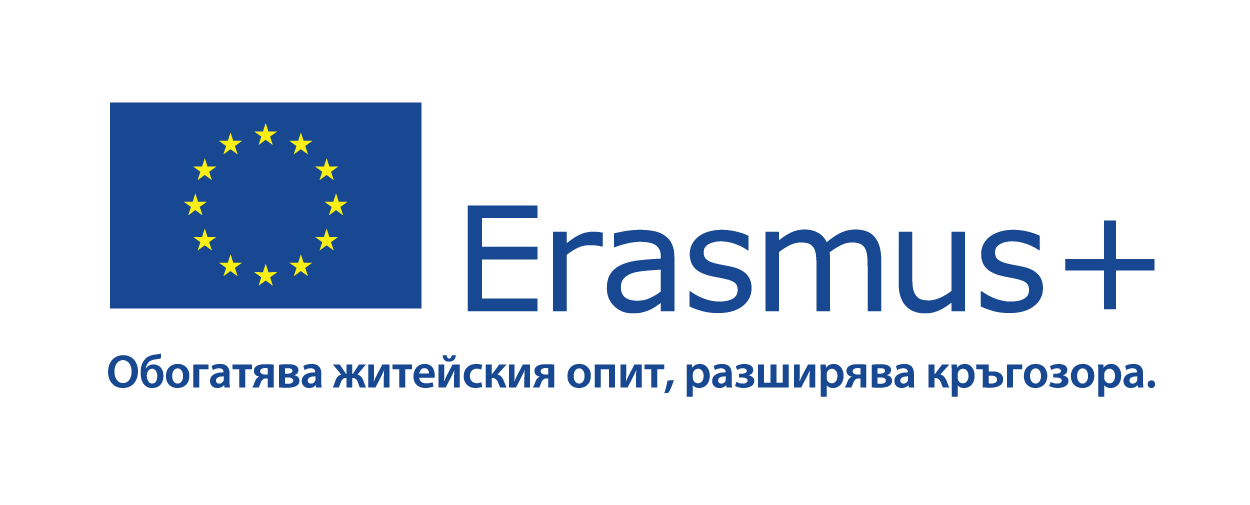 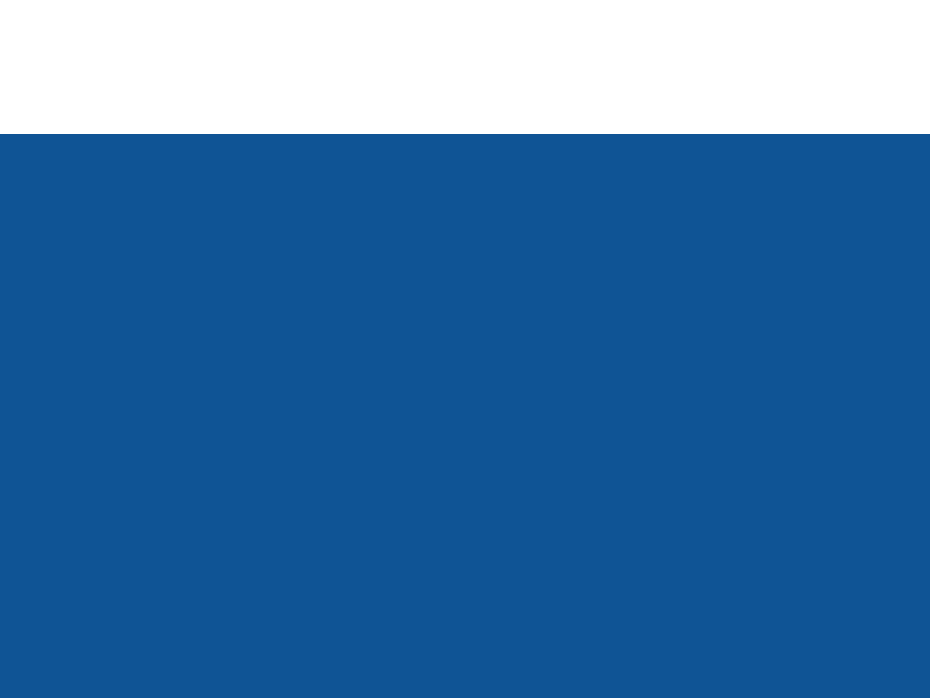 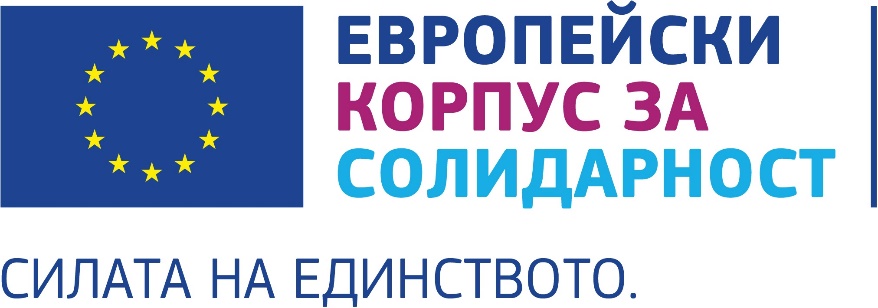 Център за развитие на човешките ресурси
гр. София 1000, ул. Граф Игнатиев 15, ет. 4;

тел: 02 / 9155010;
Уебсайт: https://www.hrdc.bg
Фейсбук:  https://www.facebook.com/hrdcbg 
eл. поща: hrdc@hrdc.bg  info@hrdc.bg
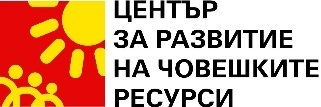